Better Training for Safer FoodInitiative
BTSF
eSubmission presentation
BTSF INFO DAY 2019
Chafea
Luxembourg, 11 September 2019
What I need to access eSubmission ?
- EU Login
Online manual:
https://webgate.ec.europa.eu/cas/help.html
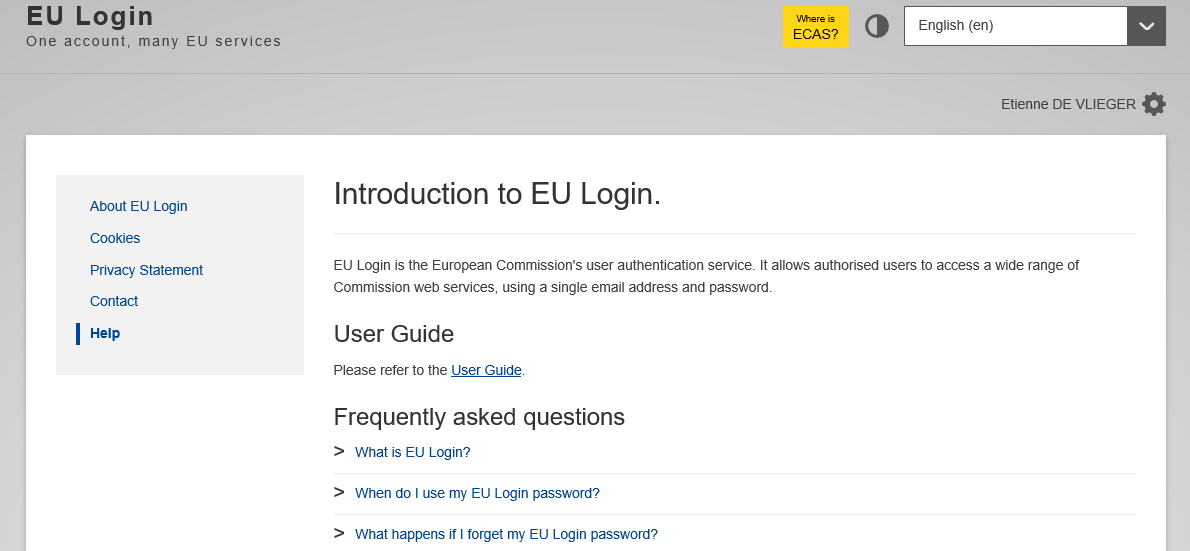 1
What I need to access eSubmission ? (cont.)
- To be registered in the Commission's organisations register
- To have a Participant Identification Code (PIC)
2
What is eSubmission ?
eSubmission is a eProcurement step :  it's a pre-award module
Pre-Award modules
TED

eSubmission
(Back end & Front end)
TED e-Tendering


3
What is eSubmission for ?
Tenders
Prepare & submit tenders electronically in a secure way
Contracting Authority
Receive tenders electronically & perform Opening session
4
How to submit a tender in eSubmission ?
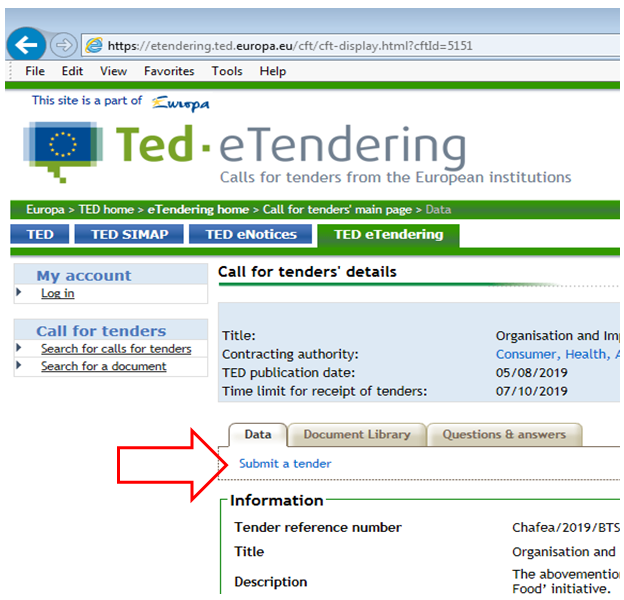 'Submit a tender' button
Available in TED-eTendering
When clicking on it, you are redirected to eSubmission
5
How to submit a tender in eSubmission ?
Create a tender
- Accept the terms and Conditions and read the Data Notice
- Click on 'New tender'
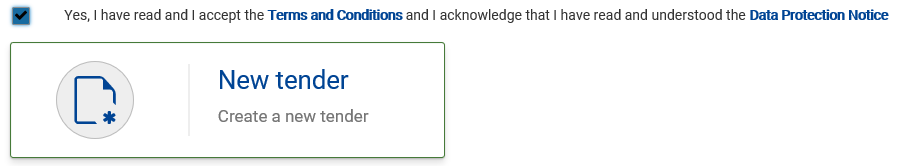 6
How to submit a tender in eSubmission ?
Ways to submit a Tender: Sole tender or Joint tender
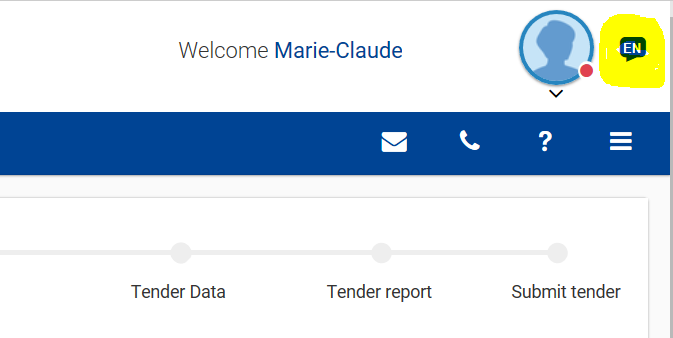 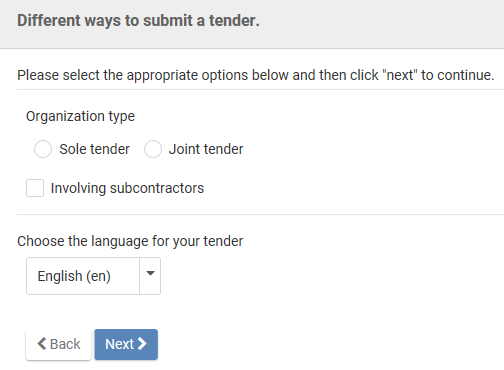 7
How to submit a tender in eSubmission ?
Ways to submit a Tender: Sole tender or Joint tender
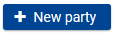 Joint tender
Sole tender
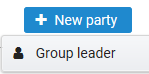 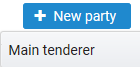 8
How to submit a tender in eSubmission ?
Search for the PIC of the group leader or main tenderer
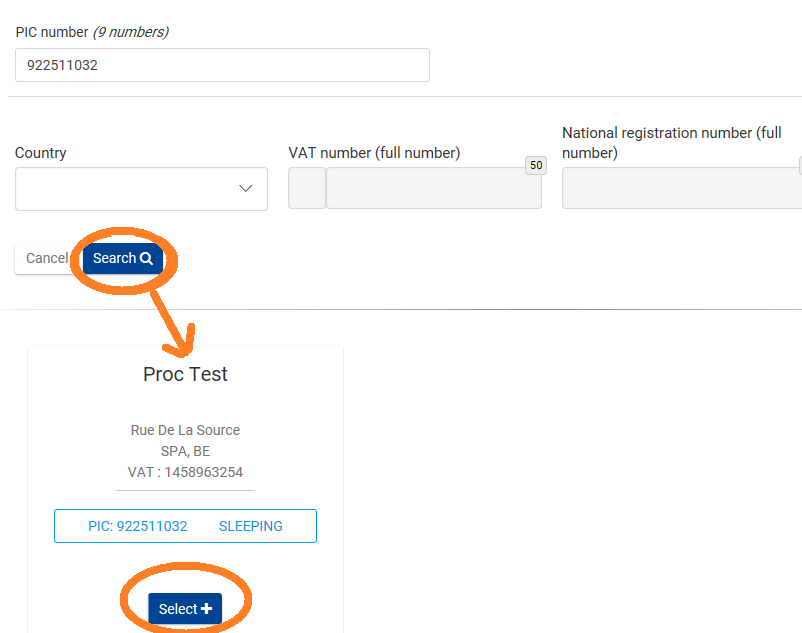 9
How to submit a tender in eSubmission ?
Attachments to upload the 'Declaration of Honour', technical and financial documents required by the contracting authority
Once it's done, in case of 'Joint tender' or 'tender with subcontractors', click +New party
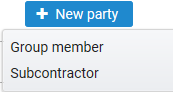 For subcontractors, the PIC is not required
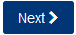 Once that all the parties are added, click on  	       to go to the next step
10
Attachment of documents
- Formats: Word, Excel, Power Point documents, pdf documents, most common image types, email attachments, plain texts, zip files

	- Size: 50MB per attachment
11
How to submit a tender in eSubmission ?
- Section to drag and drop your financial and technical documents
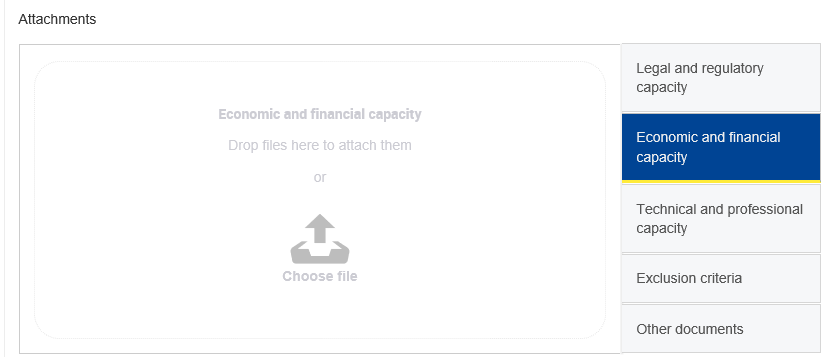 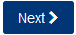 Once that every document is added, click on  	       to fill in the amounts
12
How to submit a tender in eSubmission ?
- The fields to add the amounts are displayed
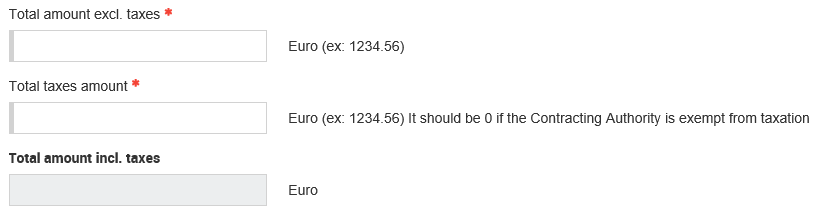 Then click on 		to save the indicated amounts
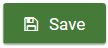 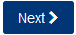 Once the tender is correct and completed, click on	    to finish
13
How to submit a tender in eSubmission ?
At this stage, your tender is in DRAFT and not yet submitted
Click on 'Next>' to generate the tender report
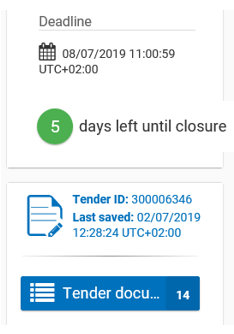 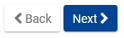 14
How to submit a tender in eSubmission ?
Tender Report
If your tender is complete and ready for submission
- Download the tender report 
	  by clicking on
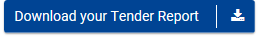 - Have it signed by the authorized representative or 	  the Group leader in case of Joint Tender
- Hand-written signature
 
		- Electronic signature
15
How to submit a tender in eSubmission ?
To upload the tender report
Always verify that the Report ID is the same as 
    the tender ID displayed
-   Select your tender report signed and upload it
-   Click on	     to proceed
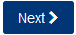 16
How to submit a tender in eSubmission ?
A warning pops up. Read it carefully
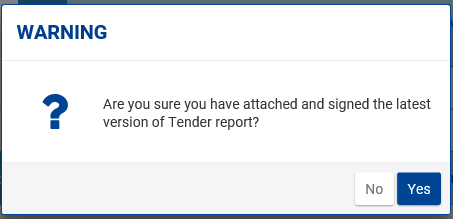 Click Yes to confirm.
This report is not a proof of submission because your tender is not yet submitted !
17
How to submit a tender in eSubmission ?
To submit the tender:
Click on the button
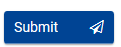 After this you will no longer be able to make any changes to this tender.
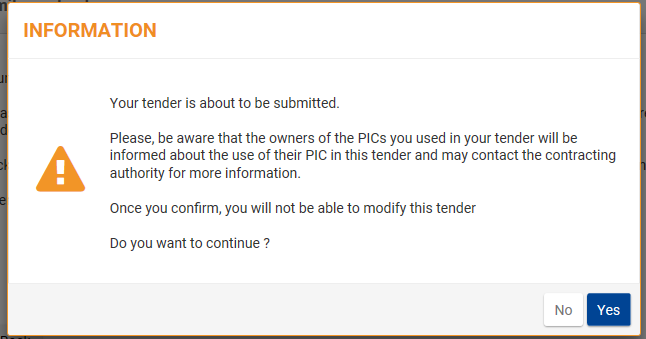 Click Yes to finalise the submission
18
How to submit a tender in eSubmission ?
After that the tender has been submitted
- Email notification is sent
- Window pops up
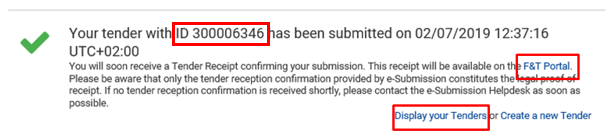 19
How to submit a tender in eSubmission ?
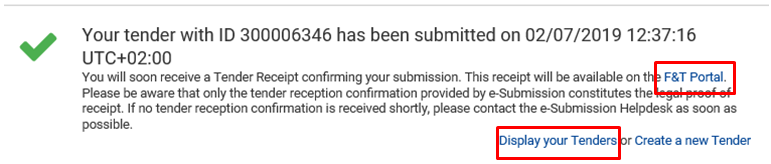 Click on the 'F&T portal' or 'Display your tenders '
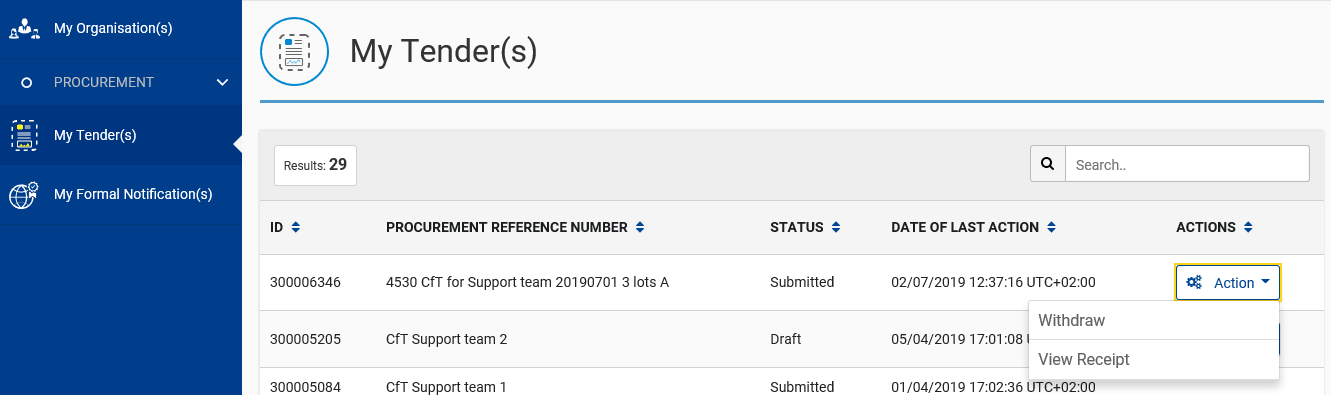 20
Contact in case of problems
- Online help
https://webgate.ec.europa.eu/fpfis/wikis/display/ePRIOR/eSubmission%3A+respond+to+a+call+for+Tenders
- DIGIT-ESUBMISSION-SUPPORT@ec.europa.eu
Support:
- EU support group
- Centralized
- Permanent
21
ANY QUESTIONS?
THANK YOU!
European CommissionConsumers, Health, Agriculture and Food Executive AgencyL-2920 Luxembourg